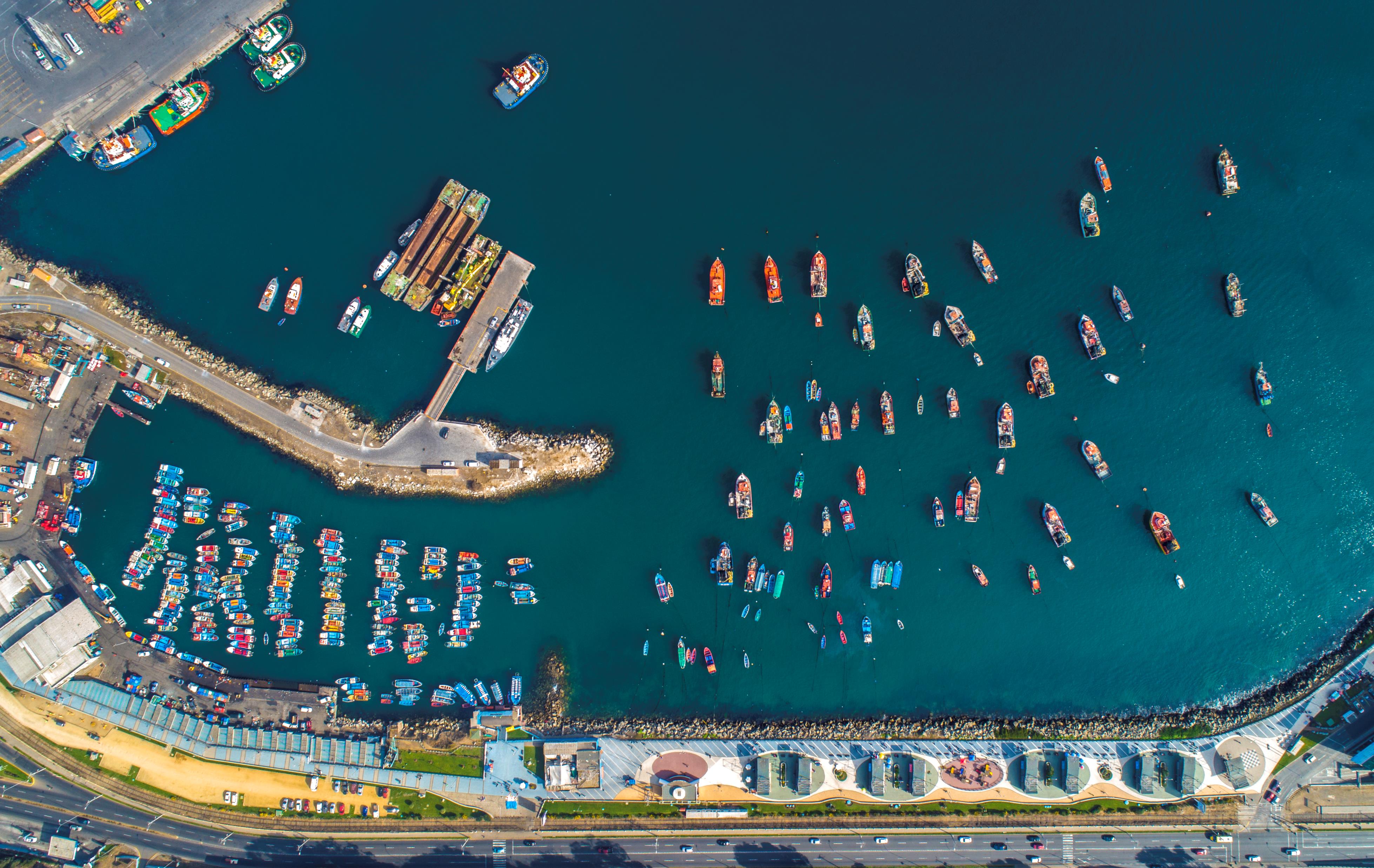 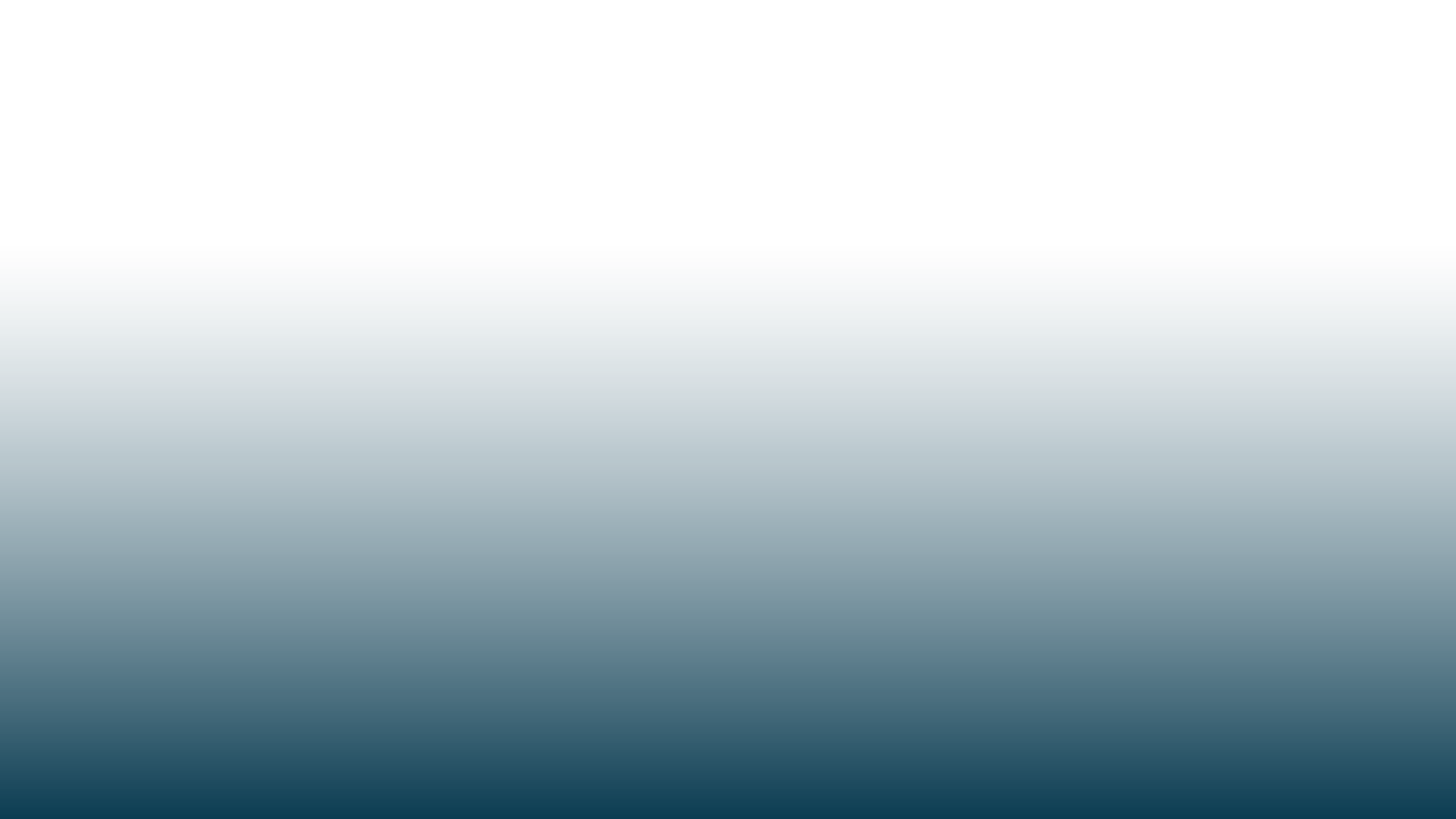 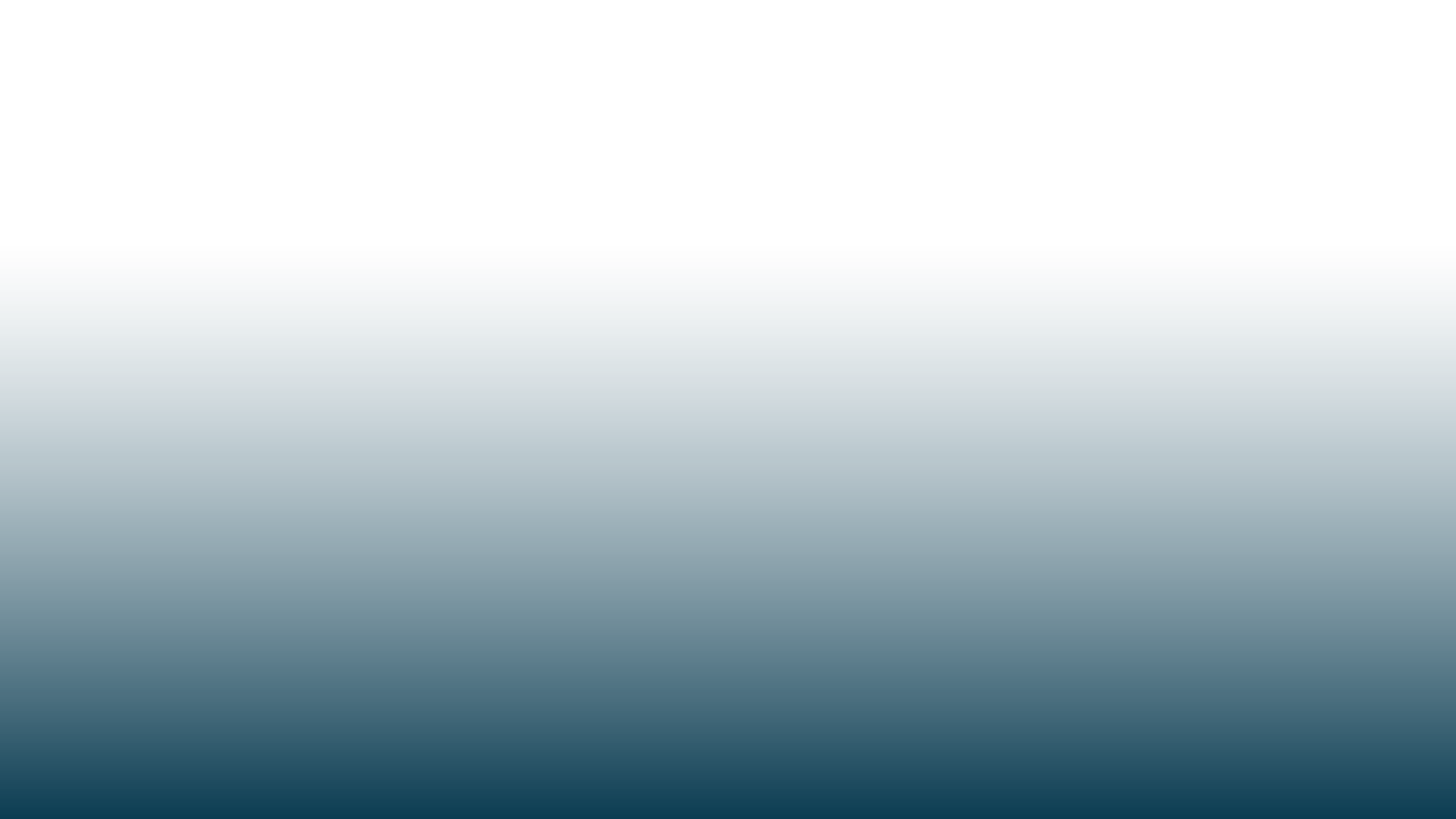 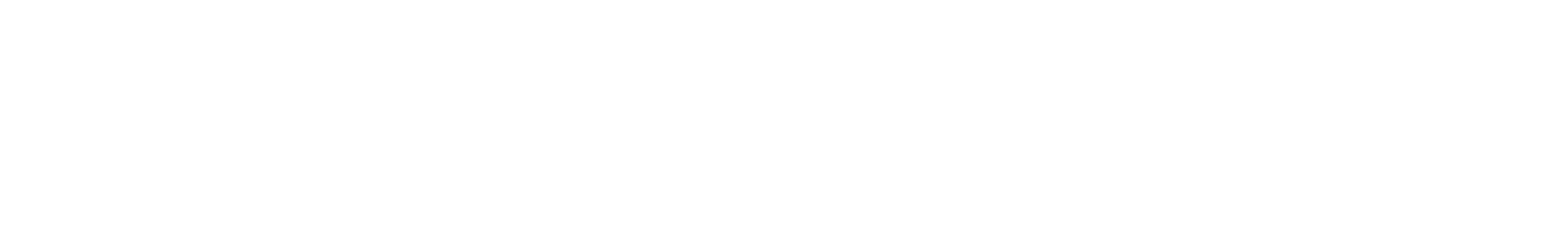 CONSEJO DE COORDINACIÓN CIUDAD – PUERTO
Ejes Borrador Acuerdo San Antonio Sostenible
Julio 2024
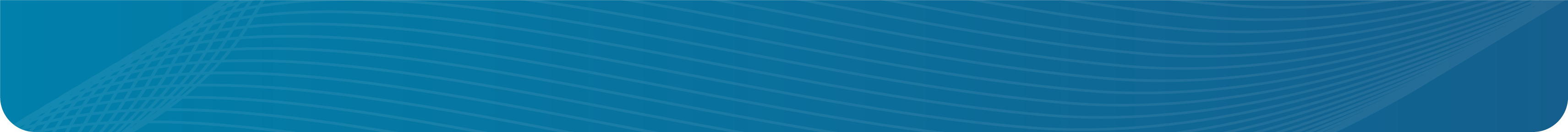 Ejes Borrador Acuerdo San Antonio Sostenible
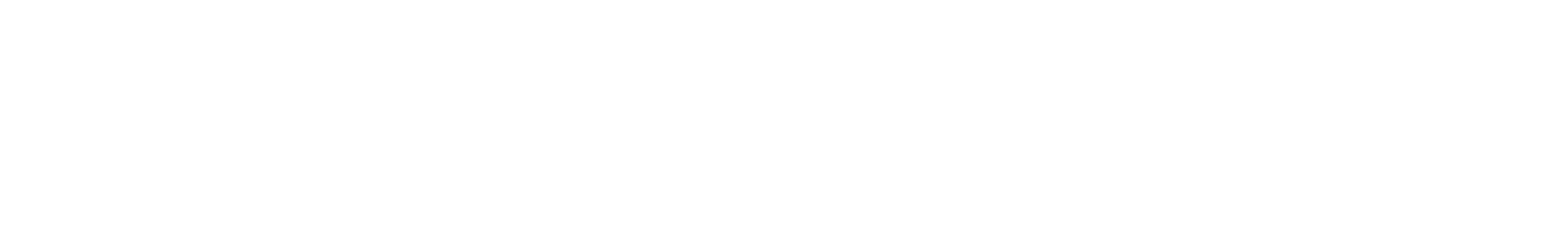 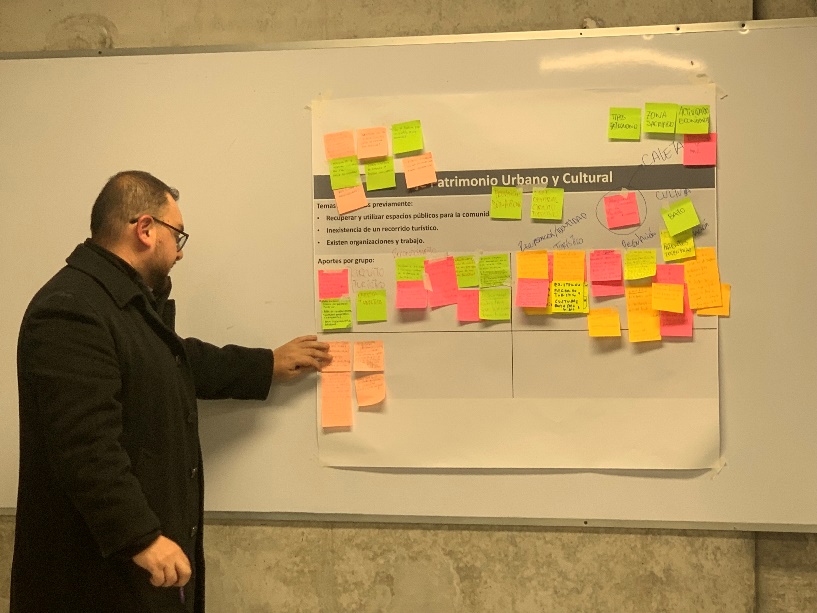 Desarrollo Económico y Empleabilidad

Patrimonio Urbano y Cultural 

Desarrollo Portuario e Infraestructura

Calidad de Vida y Sostenibilidad
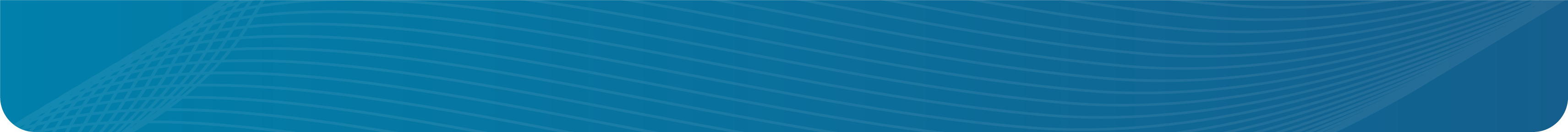 Comisión Difusión, Comunidad y Educación
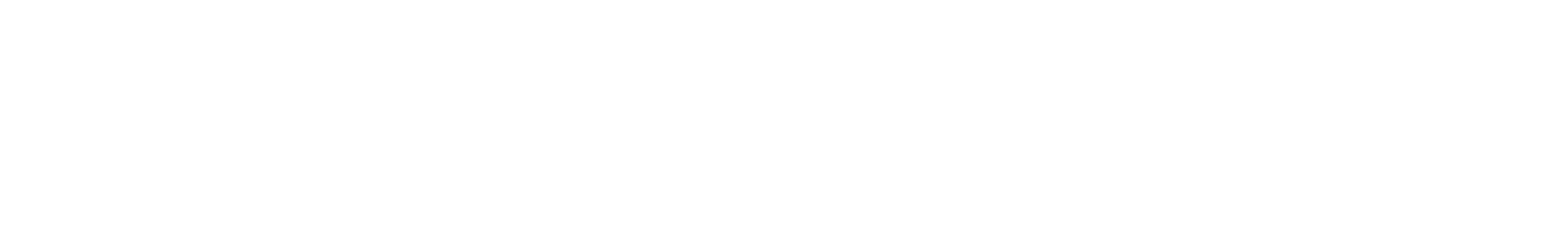 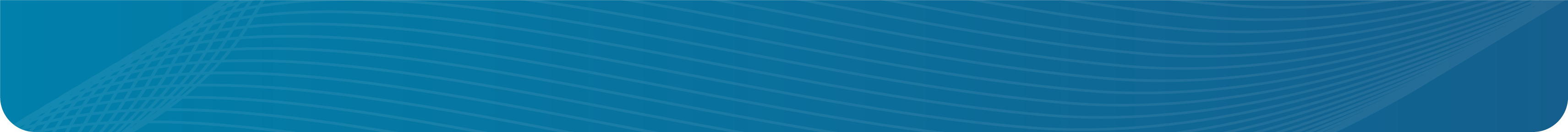 Desarrollo Económico y Empleabilidad
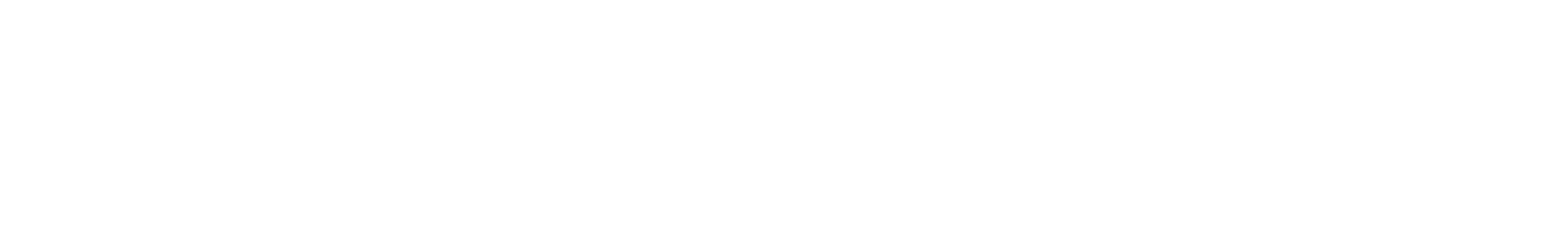 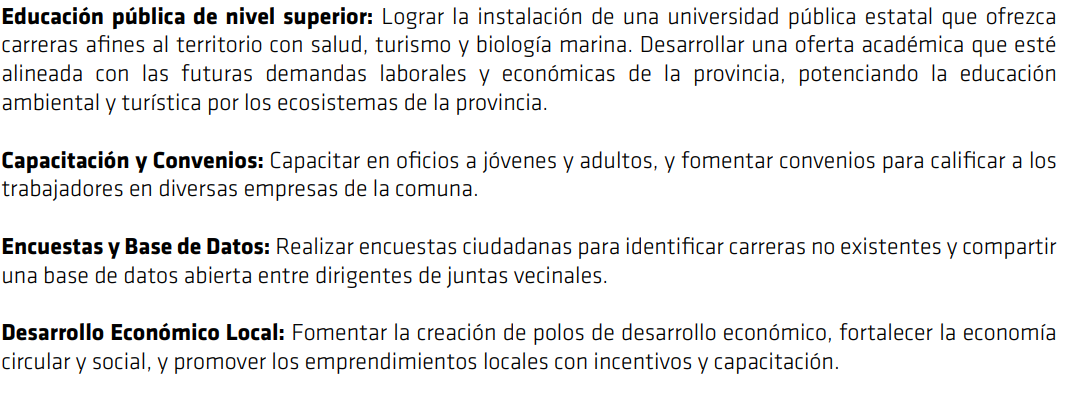 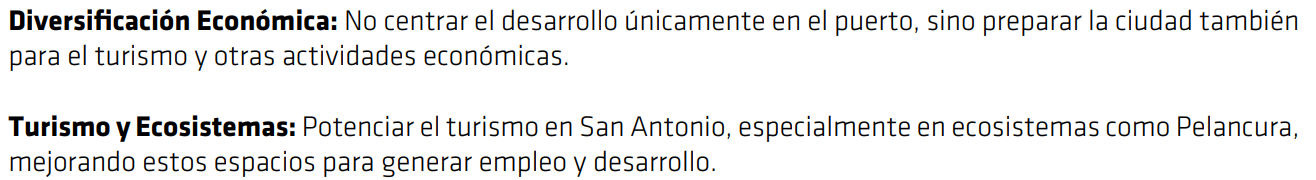 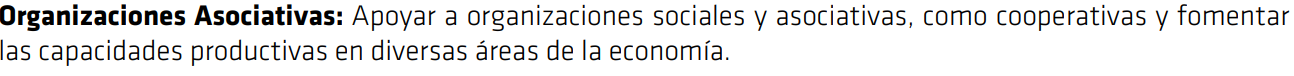 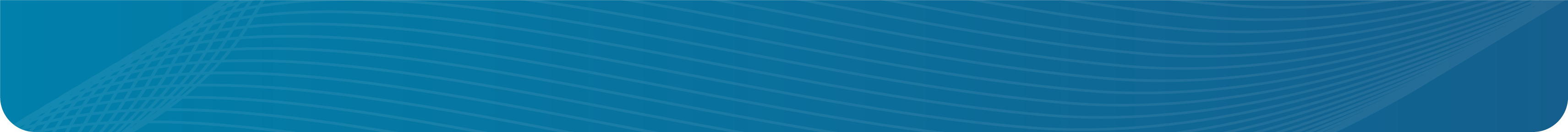 Patrimonio Urbano y Cultural
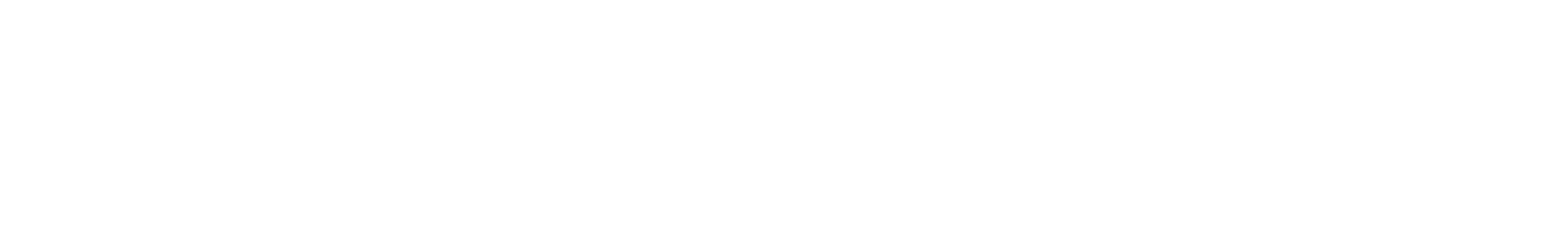 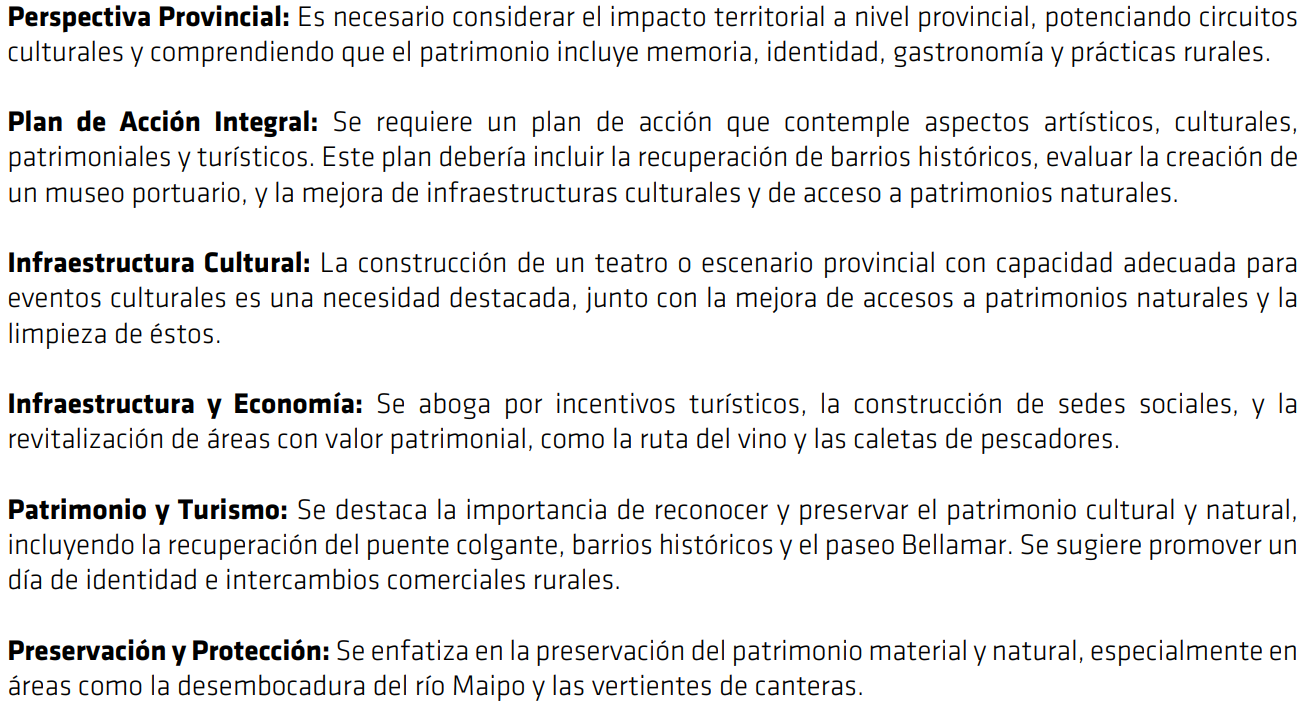 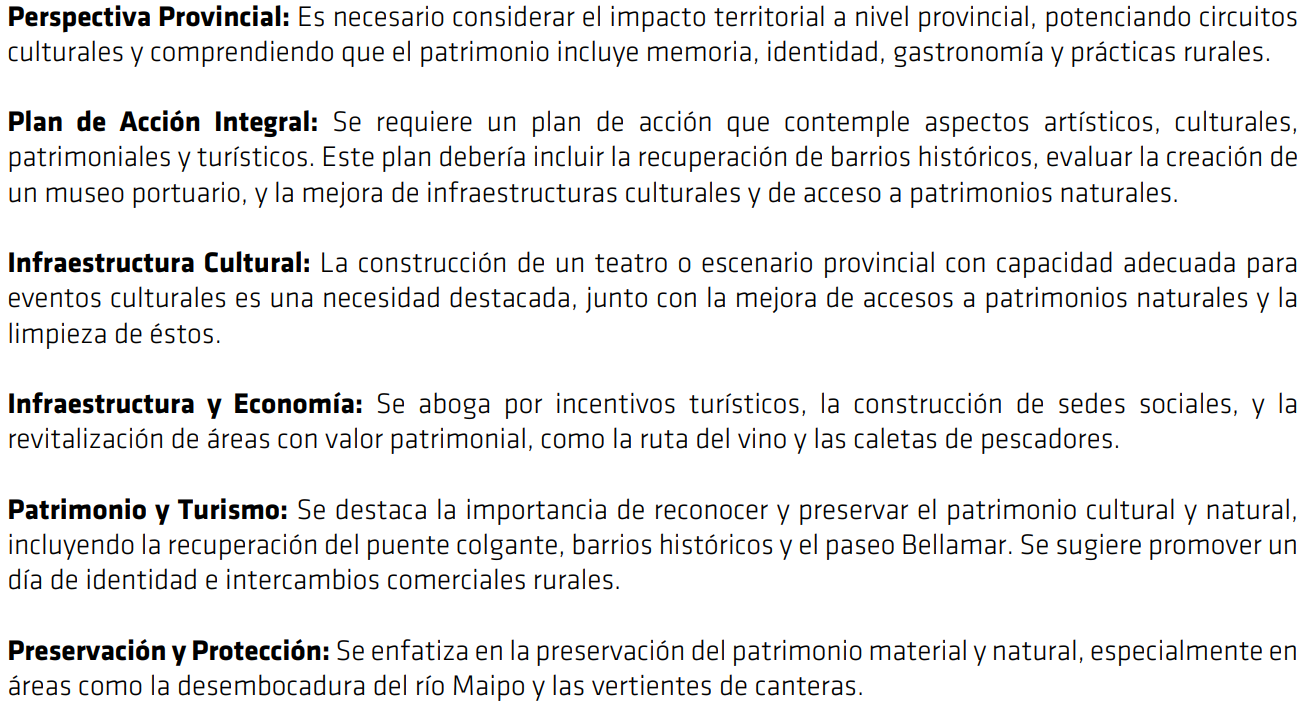 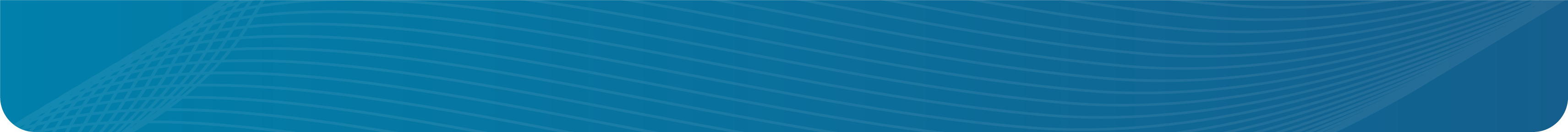 Patrimonio Urbano y Cultural
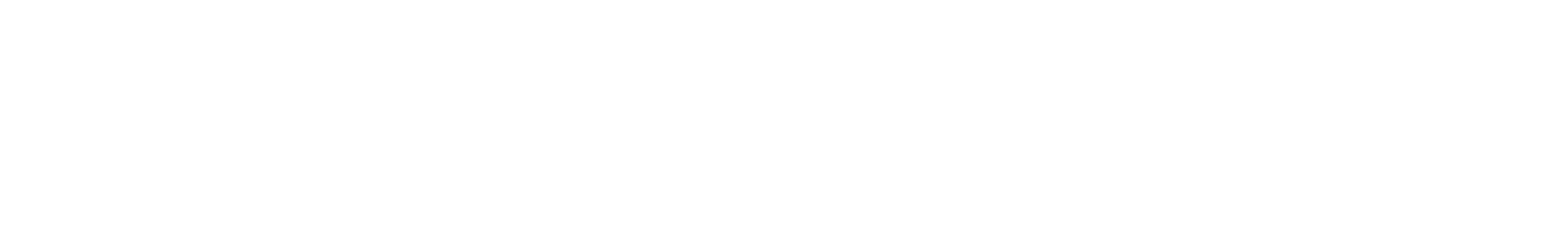 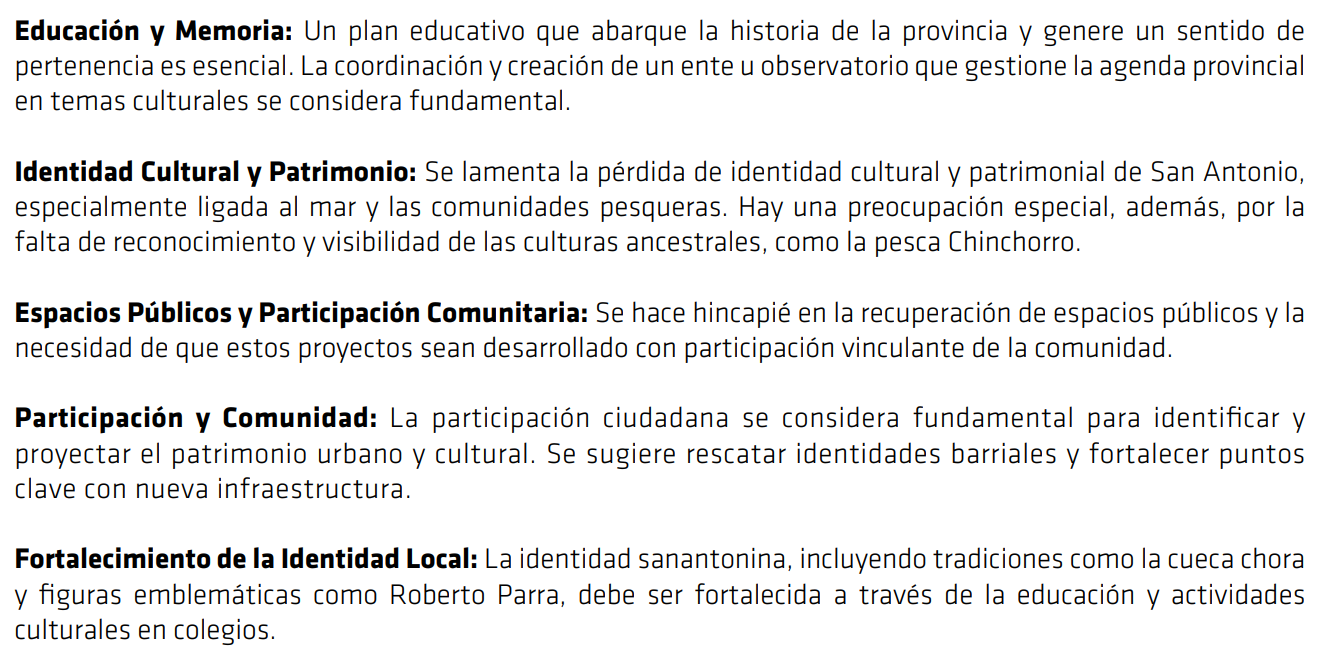 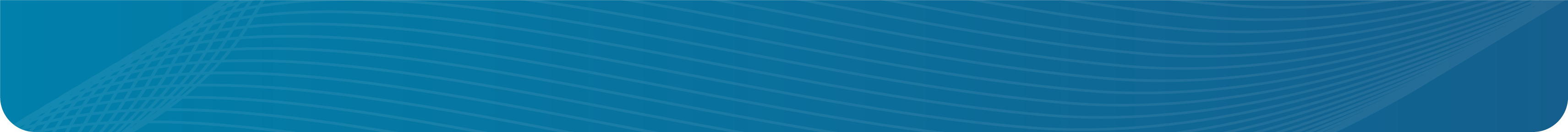 Desarrollo Portuario e Infraestructura
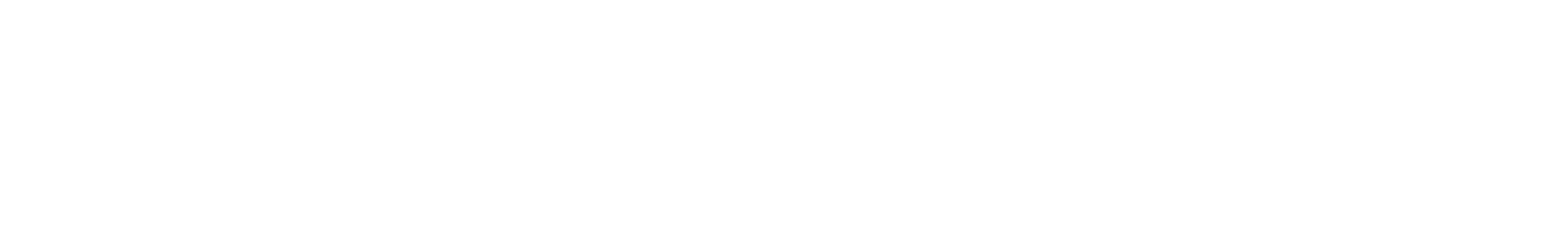 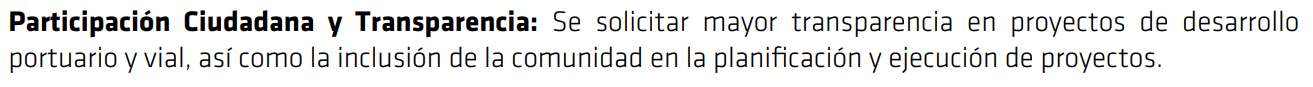 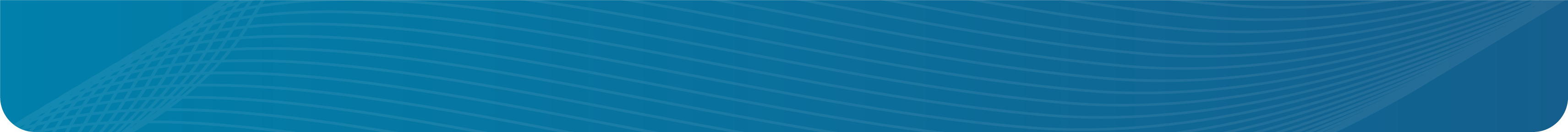 Calidad de Vida y Sostenibilidad
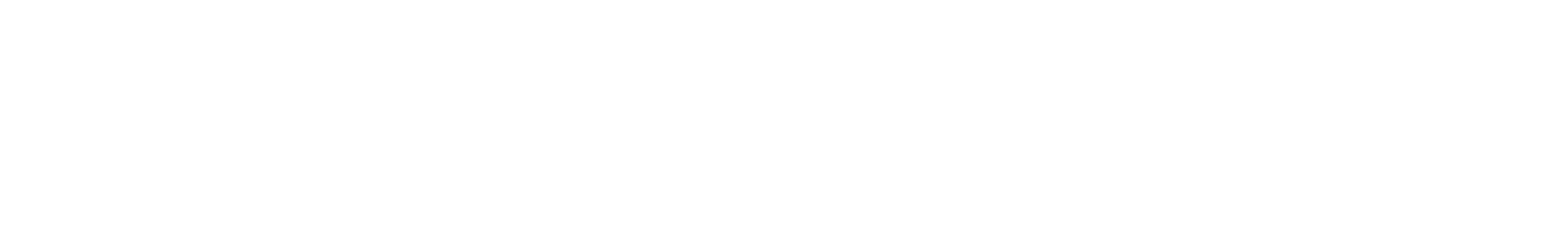 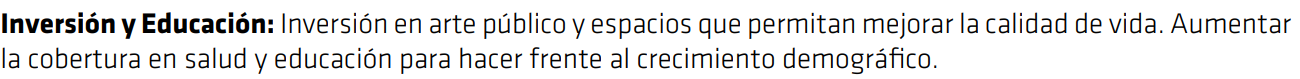 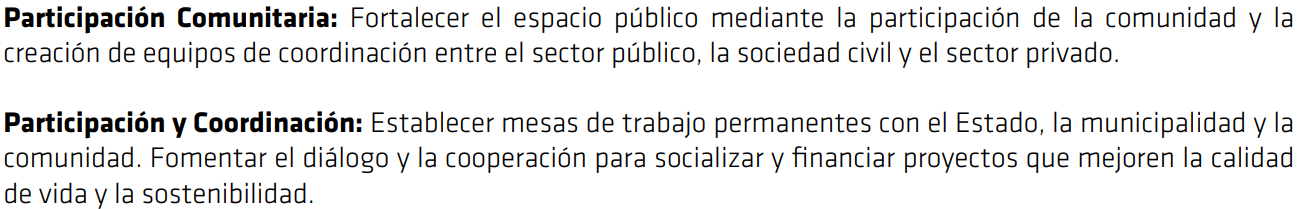 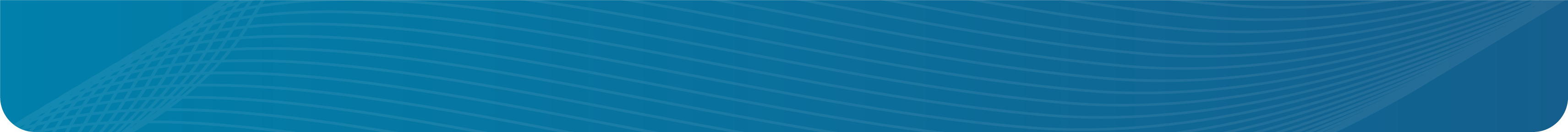 Observaciones Comisión          Miércoles 03 de julio de 2024
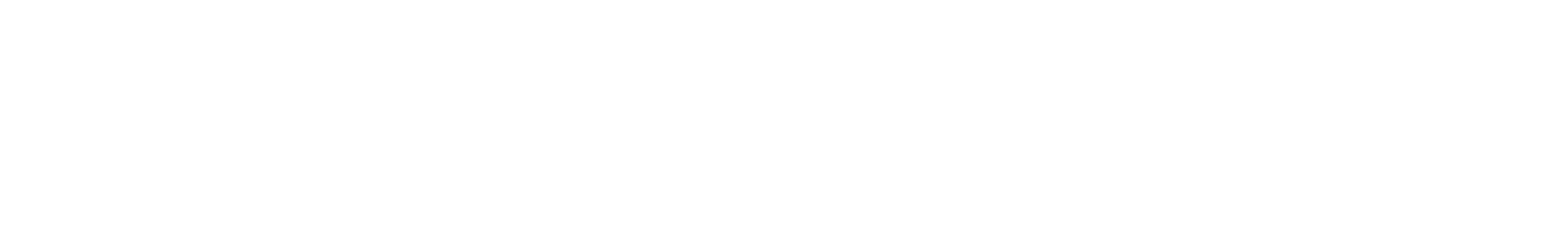 Se realizan observaciones sobre los ejes de discusión que pueden ser abordados desde la Comisión;

La Comisión revisa los 4 ejes de discusión y 21 subejes o dimensiones de estos ejes;

Se considera que existen subejes de discusión que desbordan la temática de Difusión, Comunidad y Educación, es decir subejes que también podrían ser abordados desde otras comisiones. Esto responde a que los temas referidos en el taller ciudadano eran amplios y diversos;

Se describen algunas experiencias de los integrantes de la Comisión en el taller ciudadano;
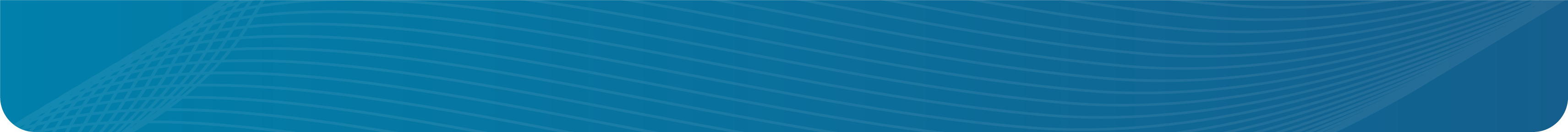 Observaciones Comisión          Miércoles 03 de julio de 2024
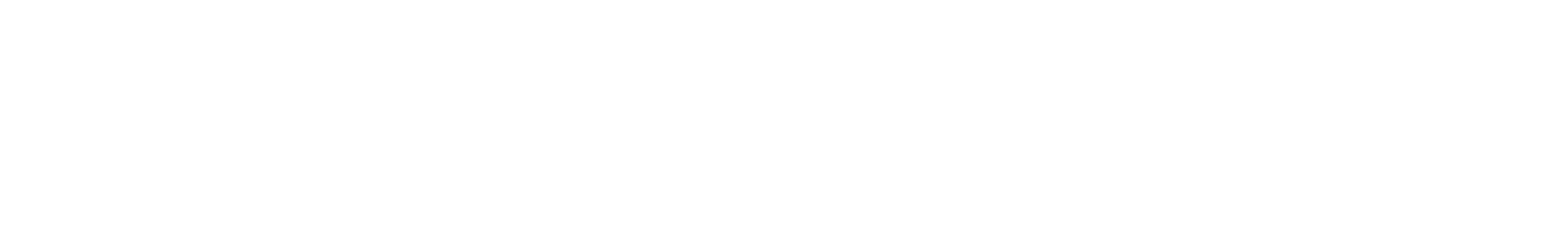 El Eje de Calidad de Vida y Sostenibilidad, estuvo referido a mejorar calidad de los servicios de salud y educación, y cobertura del uso de los espacios públicos. Además generar instancias de coordinación interinstitucional.
En el Eje Patrimonio Urbano y Cultural, se enfatiza en la necesidad de potenciar circuitos patrimoniales materiales e inmateriales. Para ello es crucial fortalecer la identidad local, propiciando espacios de participación ciudadana.
Eje Desarrollo Económico y Empleabilidad, se logran identificar dos líneas de trabajo, una que dice relación con el desarrollo de infraestructura y otro con el desarrollo capacidades, a través de la generación y gestión del conocimiento.
El Eje de Desarrollo Portuario e Infraestructura, es relacionado con desarrollo portuario y vial, y con la necesidad de incluir a la comunidad en la planificación y ejecución de proyectos.
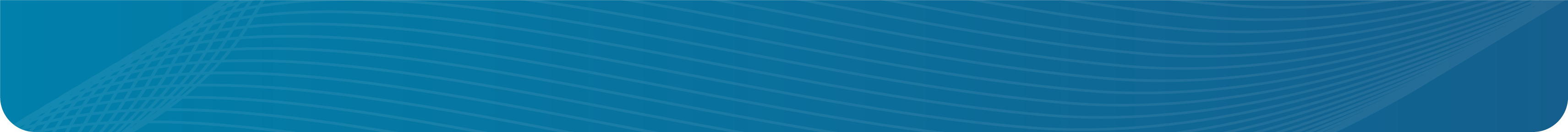 Observaciones Comisión          Miércoles 03 de julio de 2024
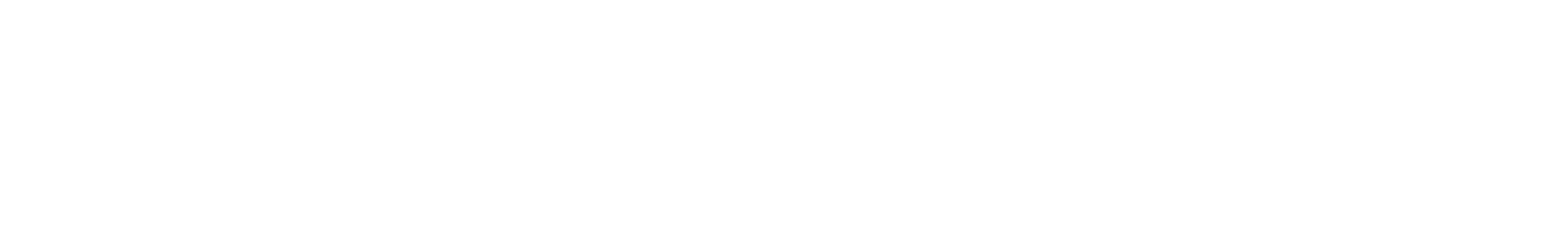 Se sugiere que, en atención al objetivo de este Consejo de Coordinación y el alcance del Acuerdo, la sistematización del proceso de participación ciudadana (del taller) sea redactada a un nivel más estratégico, manteniendo lo expuesto en el taller. A fin de avanzar en el Acuerdo por el desarrollo armónico entre la ciudad y el puerto, reconociendo la información del taller que provee pertenencia social, económica, ambiental, urbano y patrimonial.
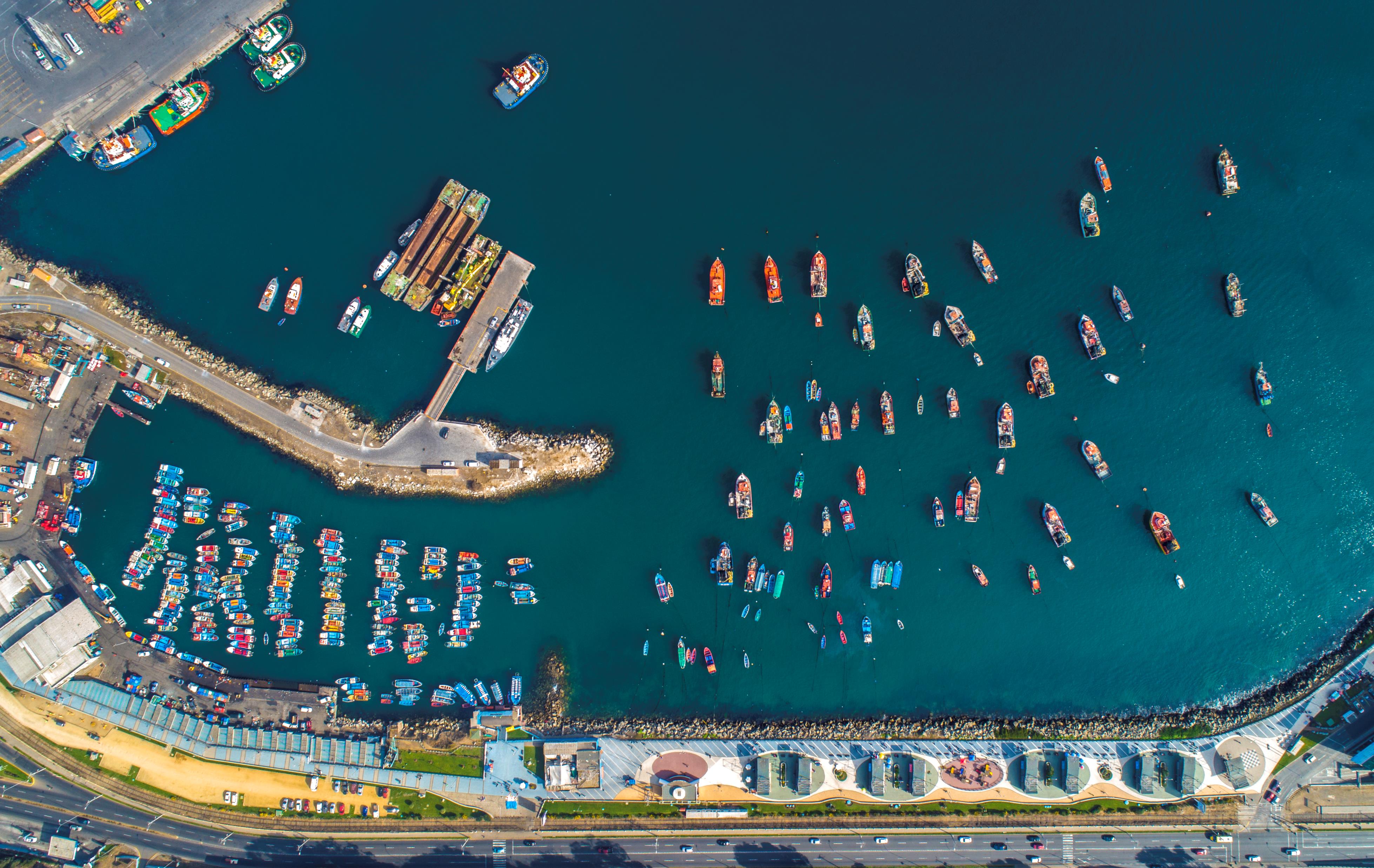 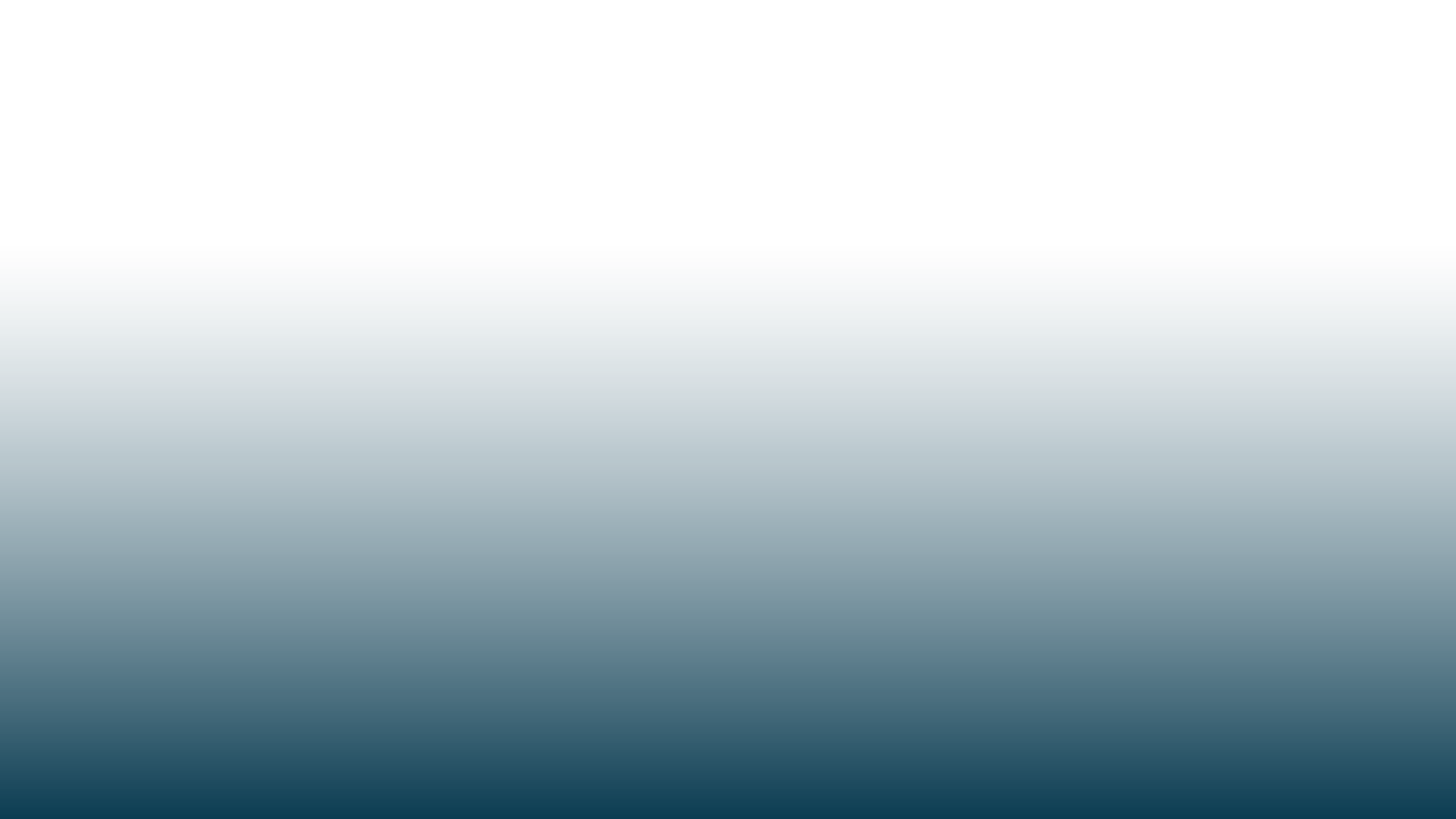 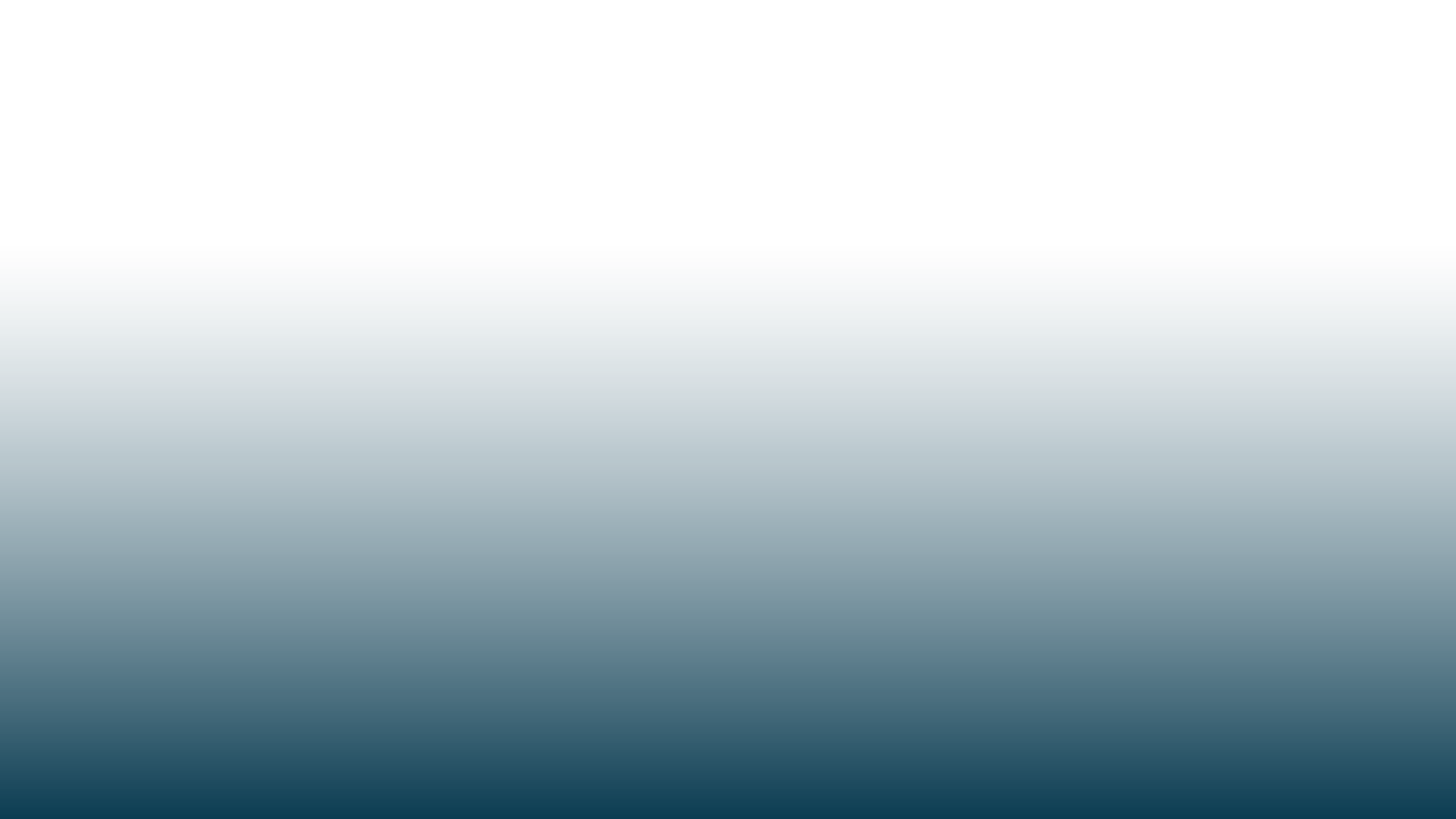 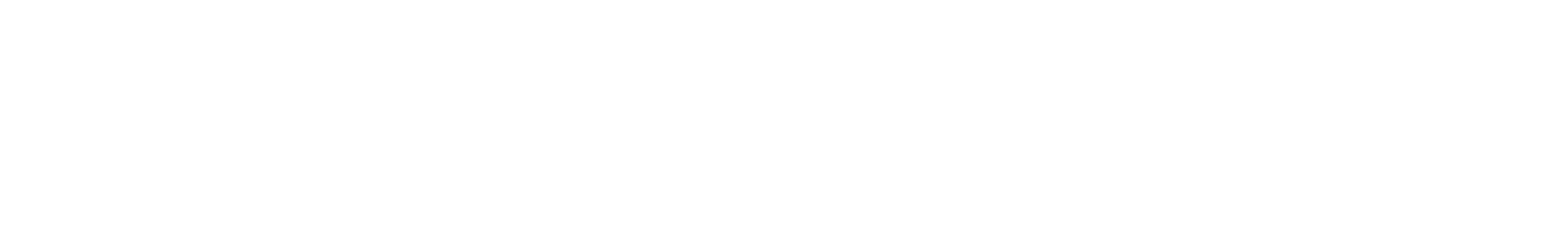 CONSEJO DE COORDINACIÓN CIUDAD – PUERTO
Ejes Borrador Acuerdo San Antonio Sostenible
Julio 2024